Hidden Picture Games Template
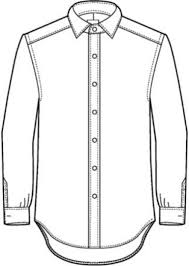 衬衫
Remove
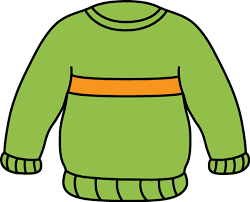 毛衣
Remove
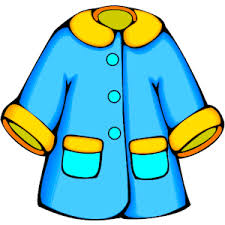 外套
Remove
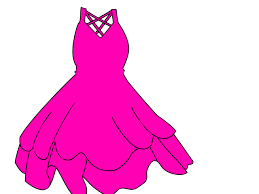 裙子
Remove
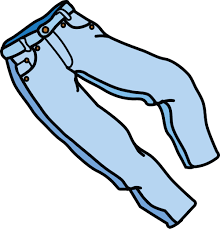 牛仔裤
Remove
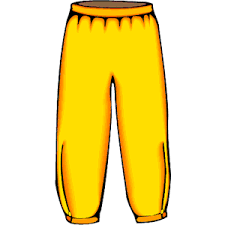 长裤
Remove
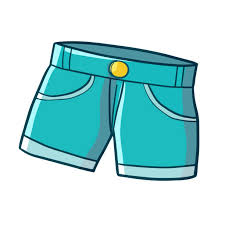 短裤
Remove
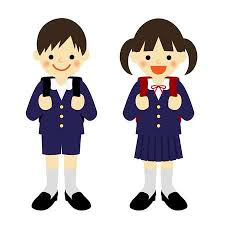 校服
Remove
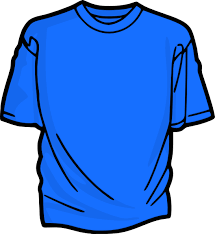 T恤
Remove
GAME 
       OVER